Part 7 – Men of Purity, Power, and Praise (MOPPP)

Fellowship Church, August 10, 2022 by Bill Heath
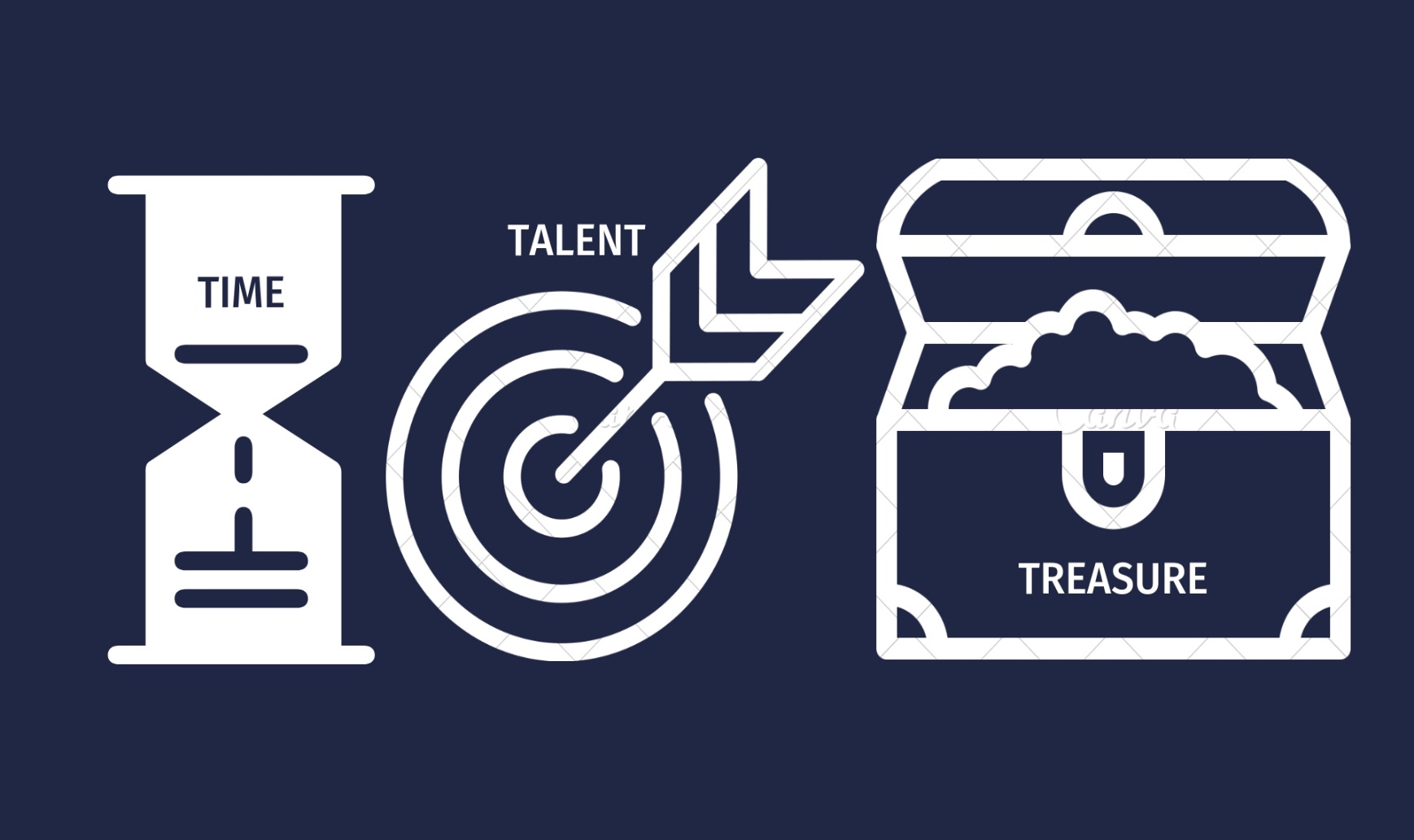 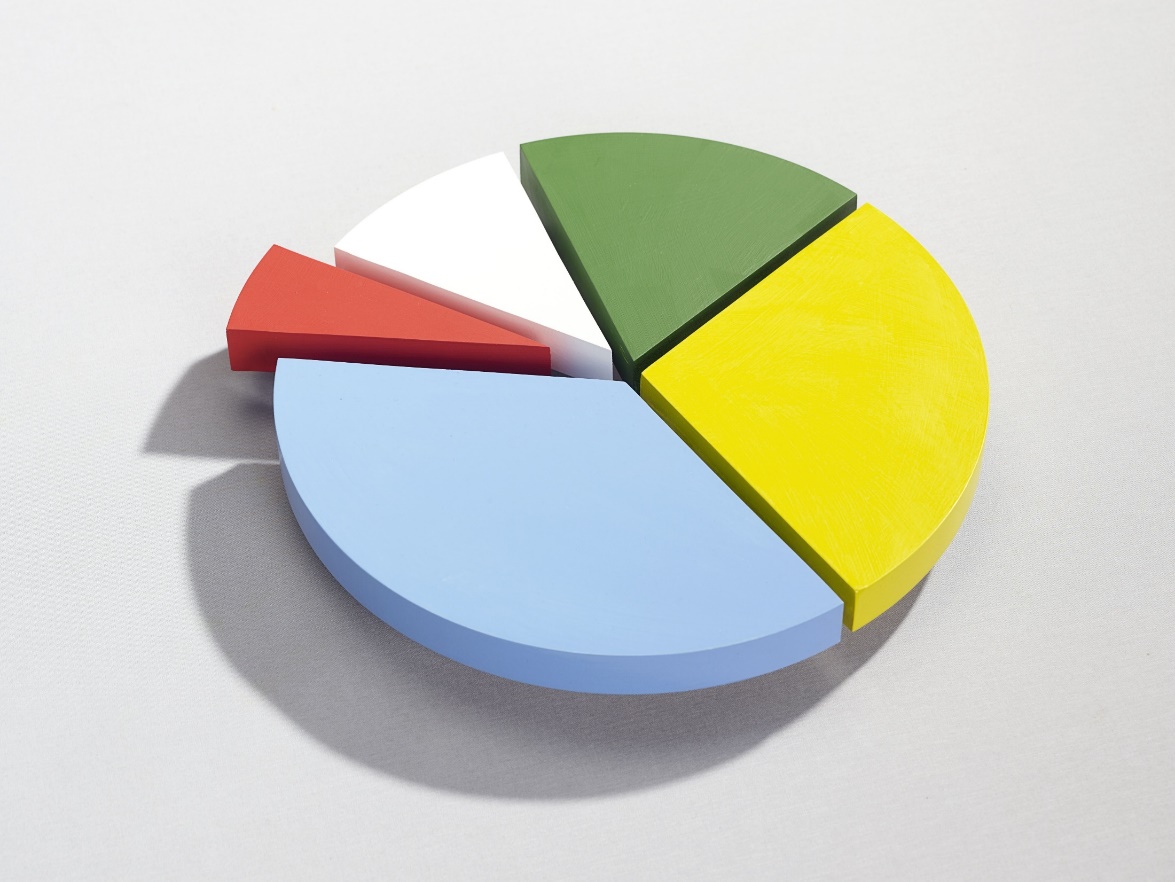 1 - Prosper Your Soul (3 John 2), 2 – No Regret Parenting,  3 – The Holy Spirit,  4 – Good Angels,  5 – Evil Angels, 6 – Angel Warfare
Men of Purity, Power, and Praise (MOPPP)  Luke 9:23 1.  We meet knowing that we have similar temptations, trials, and challenges - to provoke one another unto love and good works. (Hebrews 10:24-25) 2.  We meet to strengthen our daily walk our selves, our family, our work, our community, and our local church. (Colossians 3) 3.  We meet to focus on the Lord Jesus Christ, believing in the centrality of  His death and resurrection. (Romans 6:4-5)Why is purity first?
1 - Defensive warfare
• Maintain Enemy Contact
• Orientate toward the Main Body (stronghold)
• Perform Continuous Reconnaissance
• Provide Early Warning
• Provide Reaction Time and Maneuver Space
2 - Offensive warfare
• Make Time for Discipleship (for self and others)
• Obey Your Chain of Command (God, Jesus-Word and Holy Spirit) 
• Pray for Wisdom  
• Pattern Your Life for Others to Follow 
• Press toward the Mark for the Prize of the high calling of God
MILITARY OPERATIONS OF PURITY, POWER, AND PRAISE (MOPPP)
Spiritual Warfare of Ephesians  6:10-20 (Type and Duration)War won on the cross at Calvary when Jesus said, “It is Finished!” Skirmish (daily)			       Conflict (one a week or longer) 		Temptations	 Operation (up to 2 weeks)		Blitz			   Boot Camp / Specialty Training Battle (long over an area) 		Campaign (long over a territory)   Trials / UniversityLessons from the Old testament written for our learning (Romans 15:4)King David’s life:   Seek and obey God 	(2 Samuel 5:23-24, 1 Chronicles 14:14-15)	        	  or              Do noT seek and obey god  (2 Samuel 24, 1 Chronicles 21-22)